DIKTAT PBO
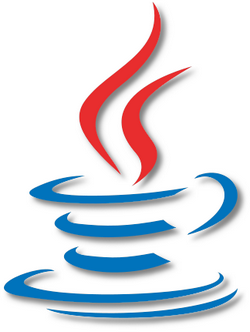 Oleh:
Adam Mukharil B. S.Kom.
BAB VII - INHERITANCE
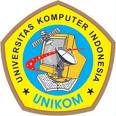 PENGERTIAN INHERITANCE
Menyatakan pewarisan dari satu kelas ke kelas lainnya. C++ mendukung multiple inheritance sedangkan java hanya mendukung single inheritance.
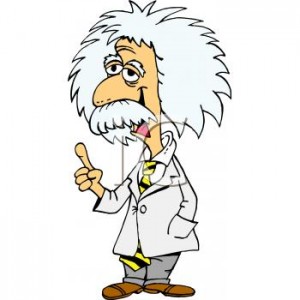 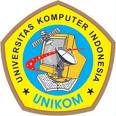 PENGERTIAN INHERITANCE
Konsep pemrograman berbasis objek yang memungkinkan membuat hubungan di mana ada sebuah class yang mewarisi semua attibut dan method dari class yang lain.
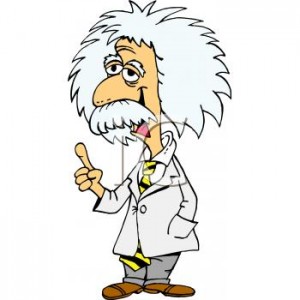 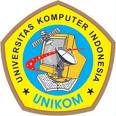 PENGERTIAN INHERITANCE
Class baru  class turunan/sub class.
Class yang diturunkan  superclass.
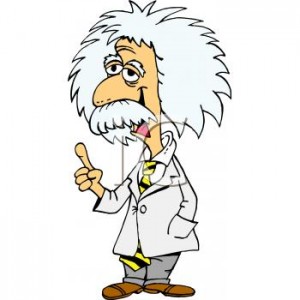 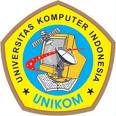 PENGUJIAN INHERITANCE
Untuk menguji suatu kasus apakah inheritance atau bukan dapat menggunakan kata kunci “IS A” namun pengujian ini hanya berlaku dari sub class ke superclass.
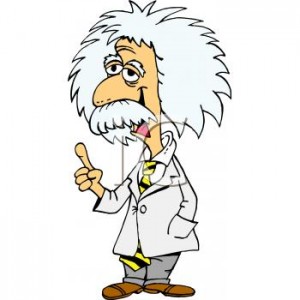 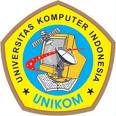 PENGUJIAN INHERITANCE
Contoh:
Burung (mempunyai sayap, bertelur, dan berparuh). Salah satu contoh burung adalah elang.

Pengujiannya:
Elang IS A burung.
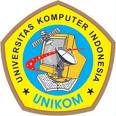 IMPLEMENTASI INHERITANCE
C++:
class <subclass> : <hak_akses> 
<superclass>

Contoh:
class elang:public burung
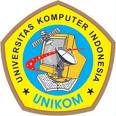 IMPLEMENTASI INHERITANCE
Java:
<hak_akses> class <subclass> extends <superclass>

Contoh:
public class elang extends burung
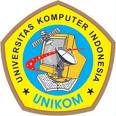 CONTOH INHERITANCE (C++)
class bilangan{
      private:
              int x;
              int y;
      
      public:
             bilangan(){
                      x=3;
                      y=4;
             }
             
             int getx(){
                 return x;
             }
             
             int gety(){
                 return y;
             }
};
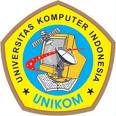 CONTOH INHERITANCE (C++)
class jumlah_bilangan : public bilangan{
  public:             
   void tampil(){
     int a,b;
     a=getx();
     b=gety();
     cout<<"x + y = "<<(a+b)<<endl<<endl;
   }
};

int main(int argc, char *argv[])
{
    jumlah_bilangan bil;
    bil.tampil();
    system("PAUSE");
    return EXIT_SUCCESS;
}
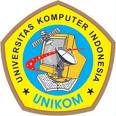 CONTOH INHERITANCE (JAVA)
public class Bilangan {
    private int x;
    private int y;

    public Bilangan(){
        x=3;
        y=4;
    }

    public int getX(){
        return x;
    }

    public int getY(){
        return y;
    }
}
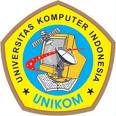 CONTOH INHERITANCE (JAVA)
public class JumlahBilangan extends Bilangan {
    public void tampil(){
        int a,b;
        a=getX();
        b=getY();
        System.out.println("x + y = "+(a+b));
    }
}

public class MainBilangan {
    public static void main(String[] args) {
	 JumlahBilangan bil=new JumlahBilangan();
        bil.tampil();
    }
}
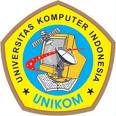 EPISODE AKAN DATANG
INHERITANCE (LANJUT)
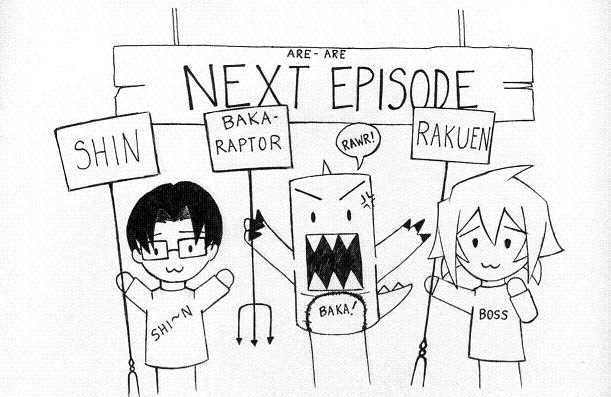 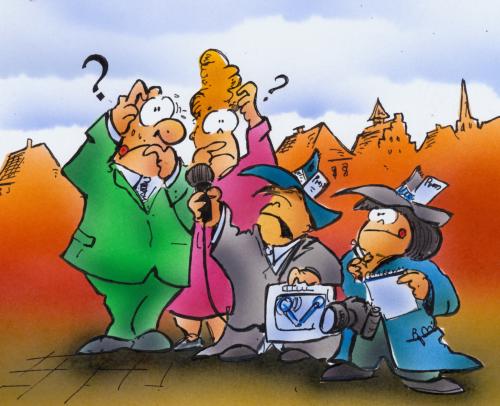